My Space Force Journey
April - June 2024: Basic Training
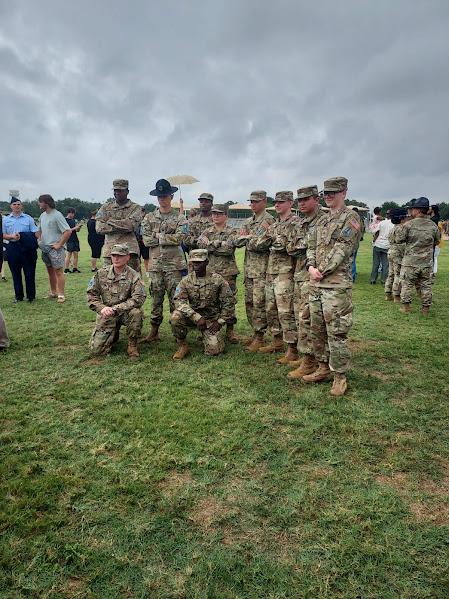 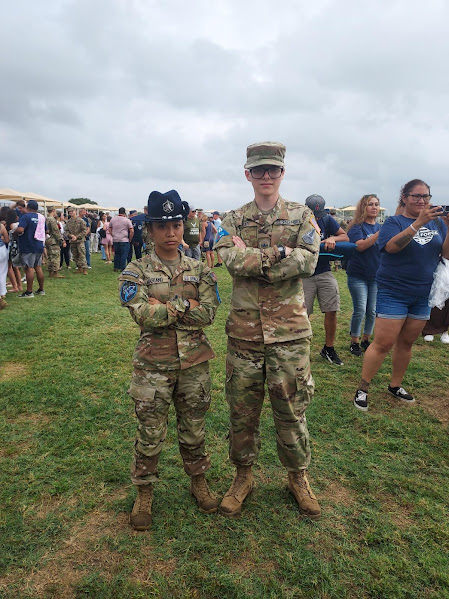 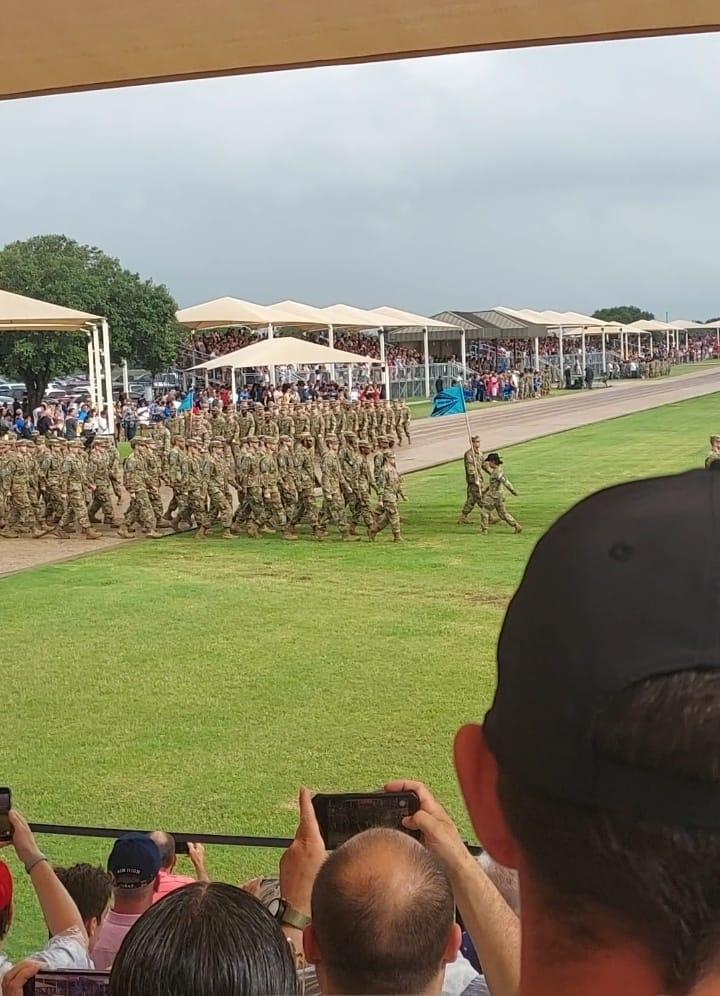 June - October 2024: Tech School
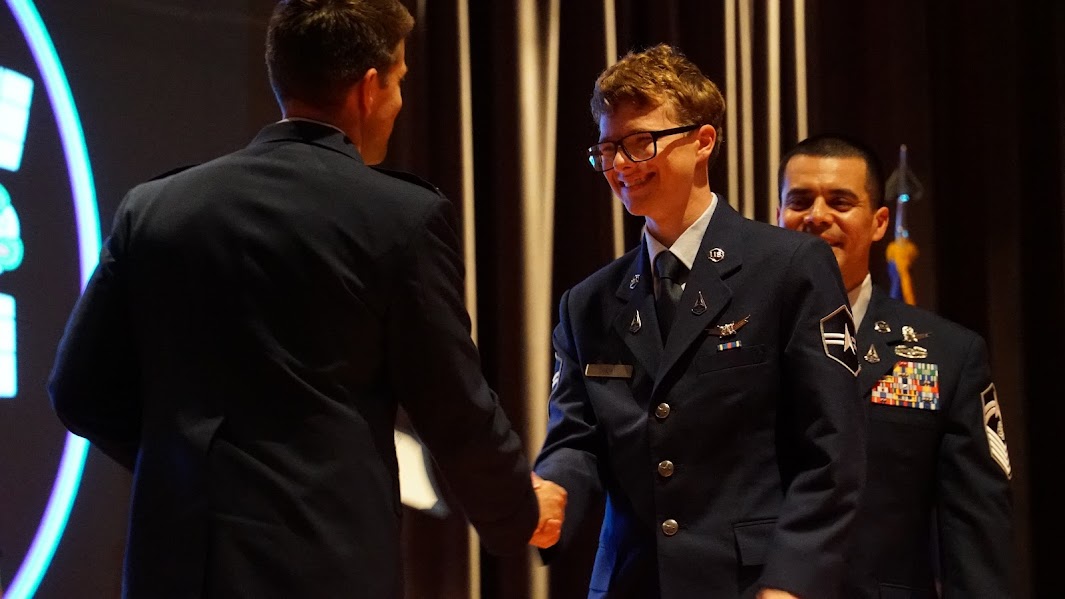 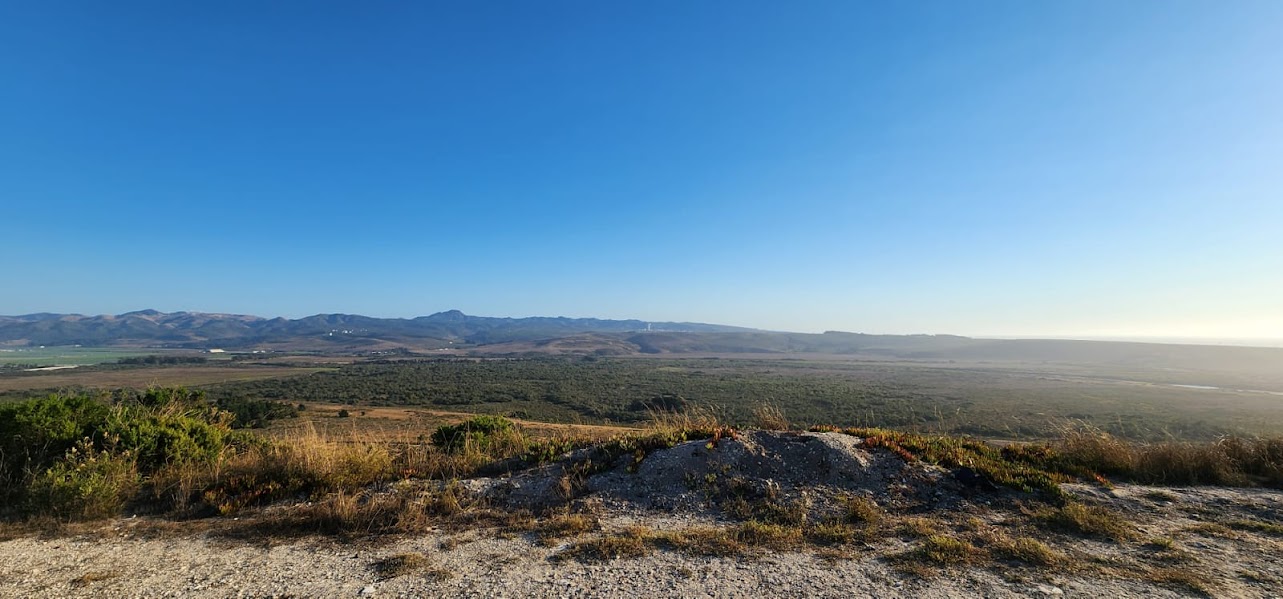 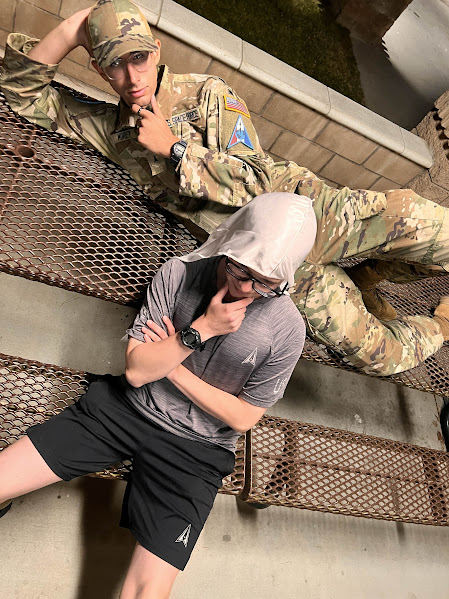 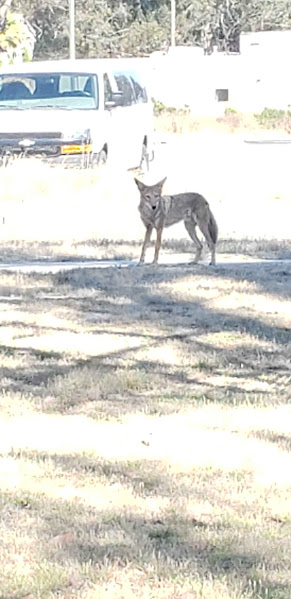 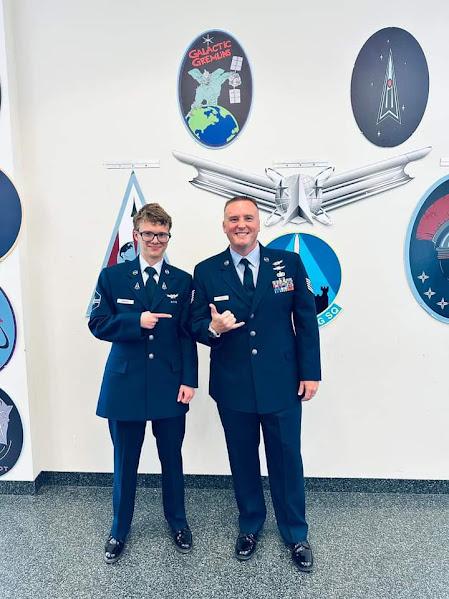 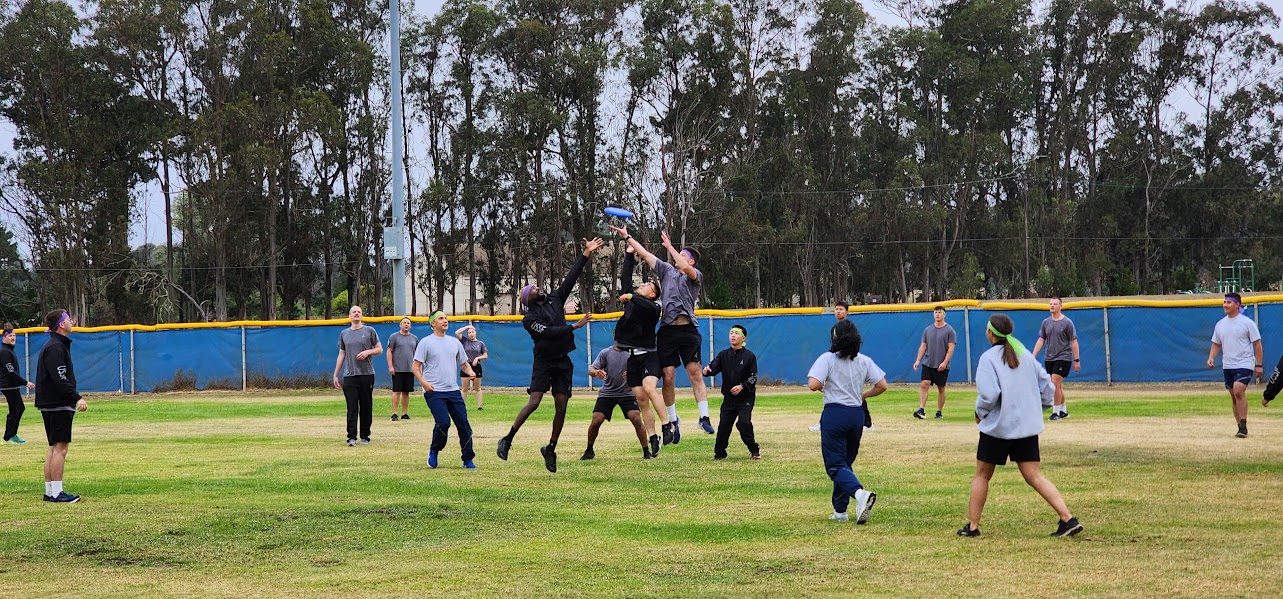 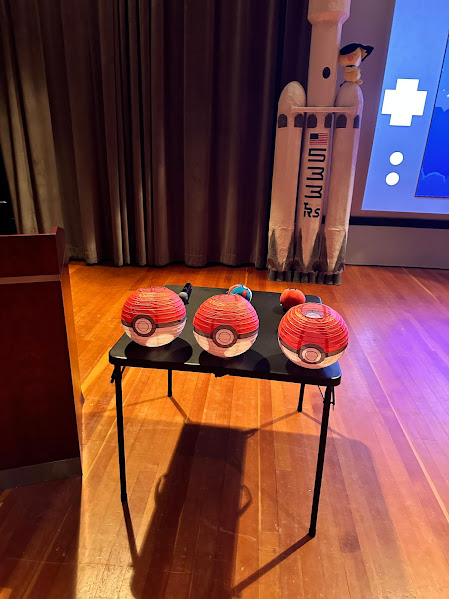 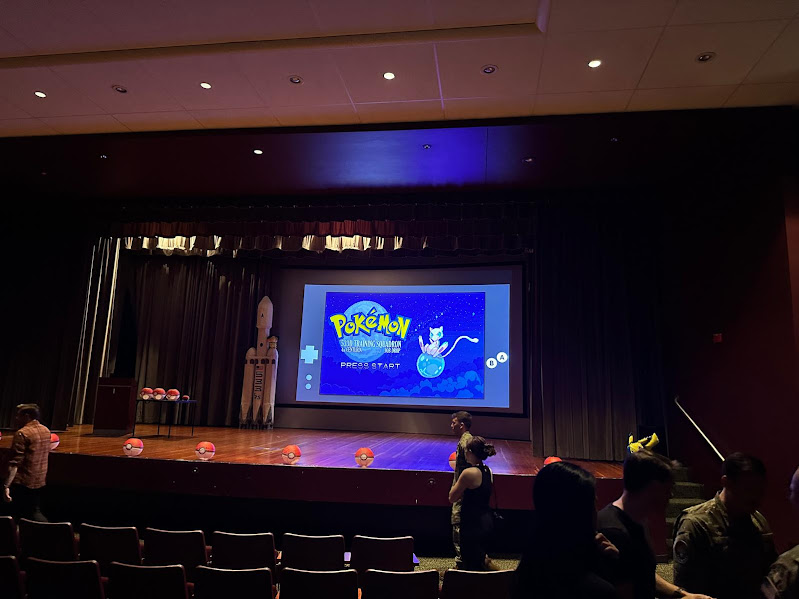 November ‘24 - April ‘25: Mission Qualification Training
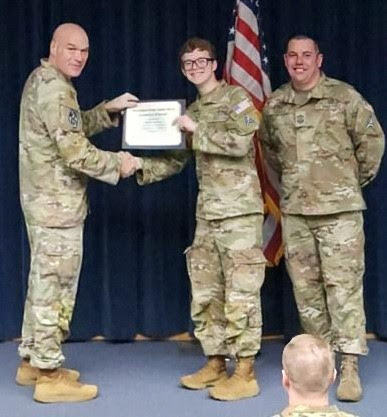 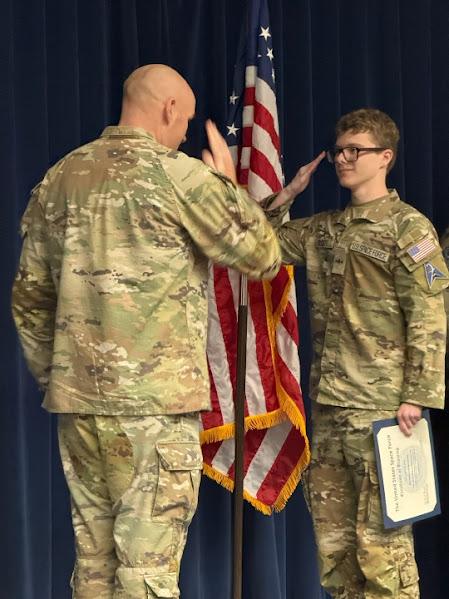 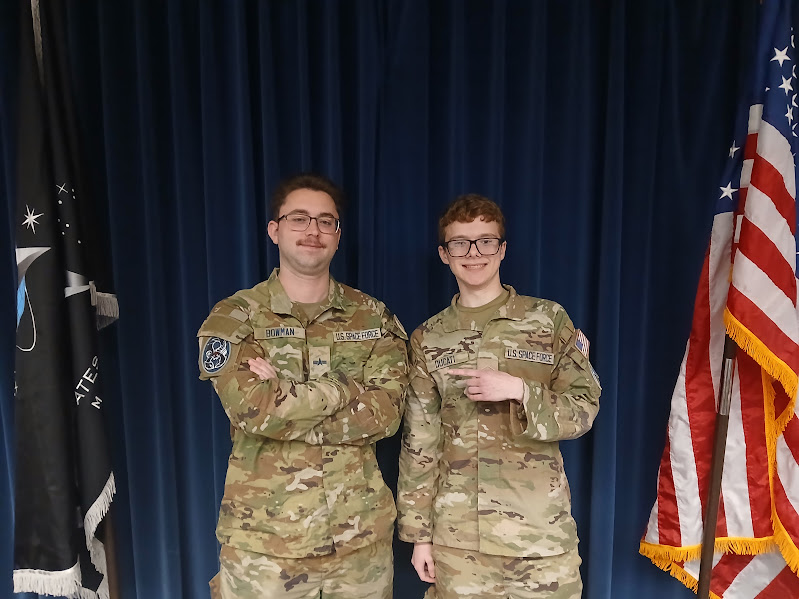 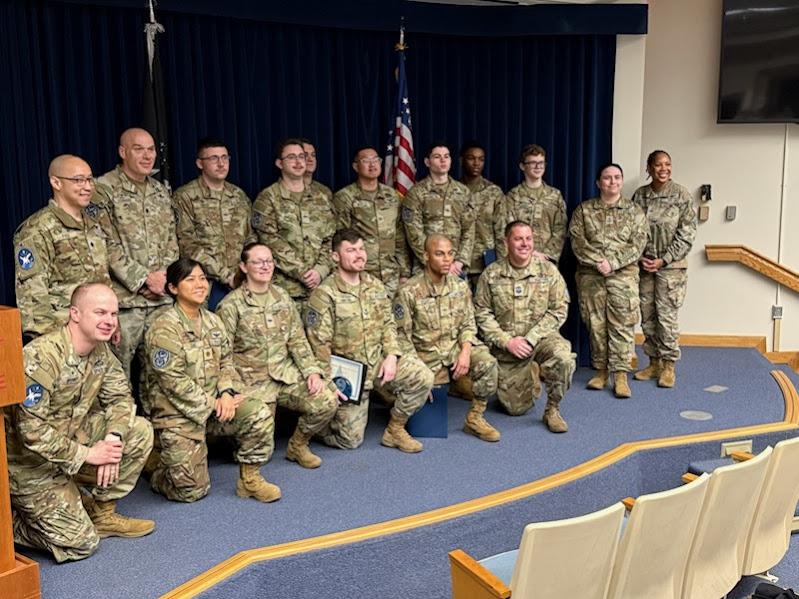 Why Did I Join the Military?
Financial stability
Sense of purpose
Long-term planning
Travel
Networking
ROTC Skills That Translate
How to wear the uniform properly (and take pride in it)
Communication
Public speaking
Management